Let’s BET for heritage!
What is heritage?
Heritage is the full range of our inherited traditions, monuments, objects, and culture.  Most importantly, it is the range of contemporary activities, meanings, and behaviors that we draw from.
	Heritage includes, but is much more than preserving, excavating, displaying, or restoring a collection of old things.  It is both tangible and intangible, in the sense that ideas and memories--of songs, recipes, language, dances, and many other elements of who we are and how we identify ourselves--are as important as historical buildings and archaeological sites.
Heritage is, or should be, the subject of active public reflection, debate, and discussion.  What is worth saving?  What can we, or should we, forget?  What memories can we enjoy, regret, or learn from?  Who owns "The Past" and who is entitled to speak for past generations?  Active public discussion about material and intangible heritage--of individuals, groups, communities, and nations--is a valuable facet of public life in our multicultural world.
	Heritage is a contemporary activity with far-reaching effects.  It can be an element of far-sighted urban and regional planning.  It can be the platform for political recognition, a medium for intercultural dialogue, a means of ethical reflection, and the potential basis for local economic development.  It is simultaneously local and particular, global and shared.
	Heritage is an essential part of the present we live in--and of the future we will build.
HERITAGE
2
Partners
3
Objectives of our project
Project presentation
4
Blue team
5
Pink team
15
19
Yellow team
25
Red team
Green team
29
Let us Bring Europe Together for heritageParteners
Objectives of our project
Title 
Can heritage and natural environment influence or define people’s identity?
Blue team
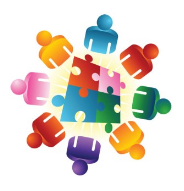 ITALY
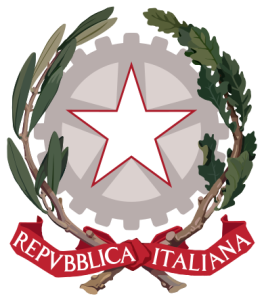 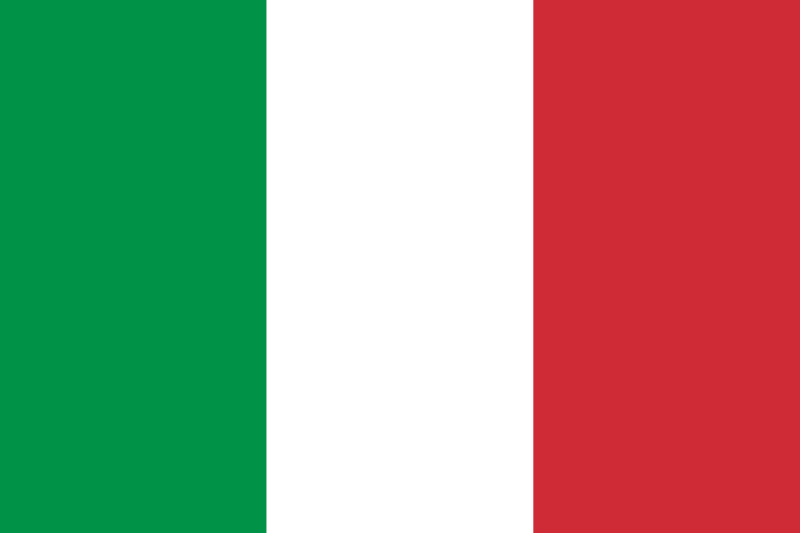 Italy officially the Italian Republicis a country in Europe. Located in the heart of the Mediterranean Sea In the first century BC, the Roman Empire emerged as the dominant power in the Mediterranean Basin and became the leading cultural, political and religious centre of Western civilisation. The legacy of the Roman Empire is widespread and can be observed in the global distribution of civilian law, republican governments, Christianity and the Latin scrit.
COLOSSEO
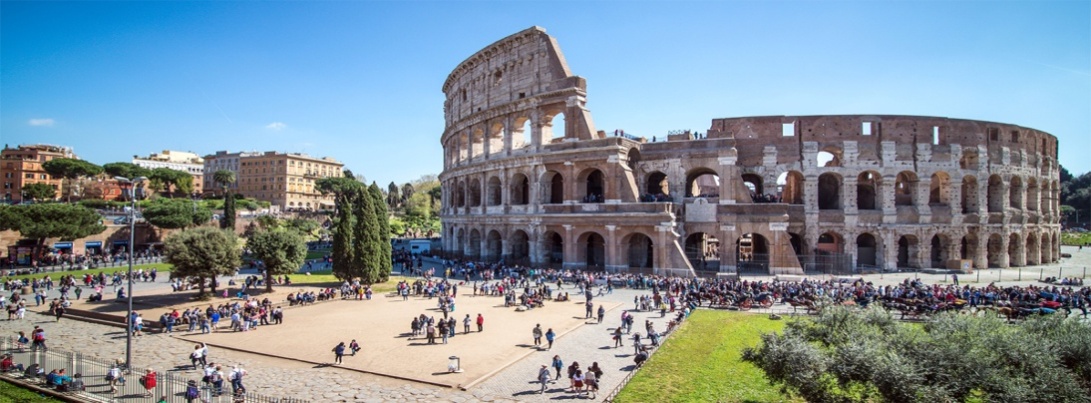 TORRE DI PISA
The Leaning Tower of Pisaor simply the Tower of Pisais the campanile, or freestanding bell tower, of the cathedral of the Italian city of Pisa, known worldwide for its unintended tilt. The tower is situated behind the Pisa Cathedral and is the third oldest structure in the city's Cathedral Squareafter the cathedral and the Pisa Baptistry.


LASAGNE
 Pasta in the form of sheets or wide strips.
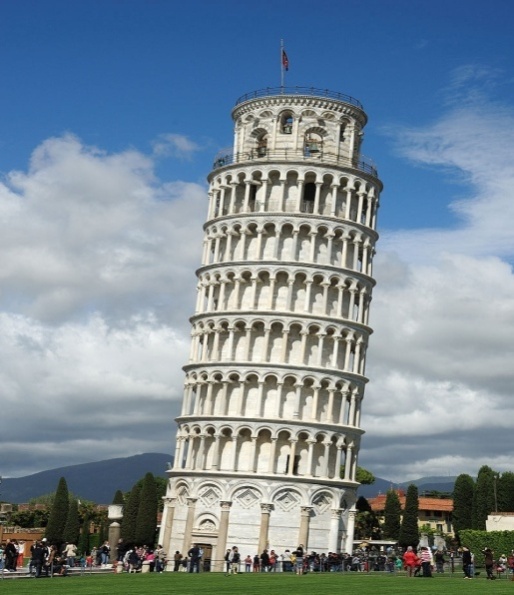 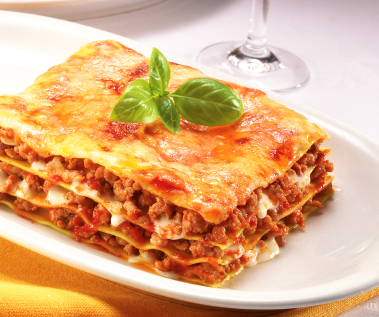 ROMAN EMPIRE
The Roman Empire was among the most powerful economic, cultural, political and military forces in the world of its time, and it was one of the largest empires in world history. At its height under Trajan, it covered 5 million square kilometres.







DUOMO DI MILANO
Domul din Milano, in italy Duomo di Santa Maria Nascente, is the cathedral church of Milan, Lombardy, Italy. 
NATIONAL SONG
"Il Canto degli Italiani"is the national anthem of Italy. It is best known among Italians as the "Inno di Mameli".
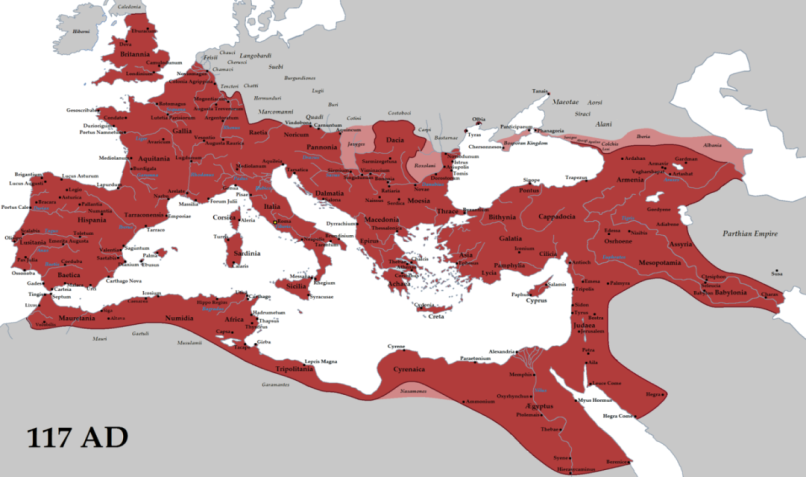 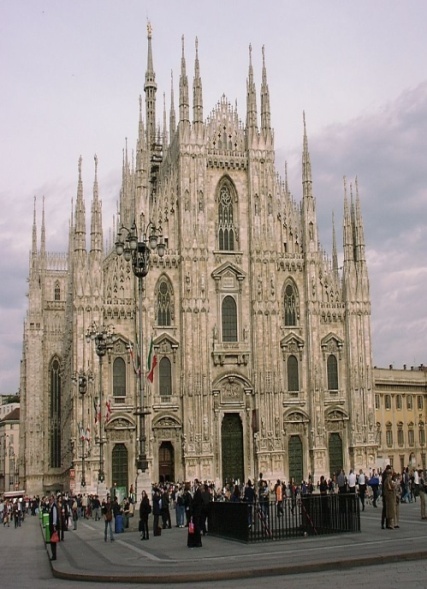 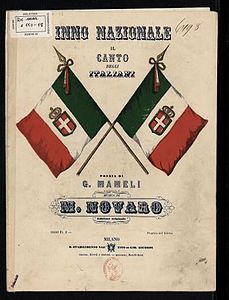 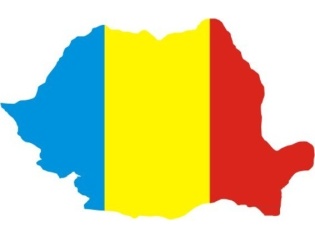 MY COUNTRY, ROMANIA
My life is related to the history of this country, its beautiful nature and the picturesque places and the physical and spiritual beauty of the people living in it, their skill and their crafts.
Romania is the house where I grew up... Romania is the country, the carved gates and the aspen from the road ...
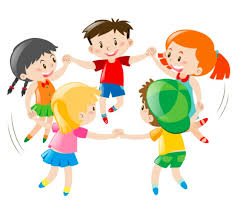 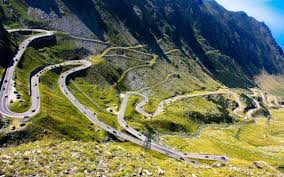 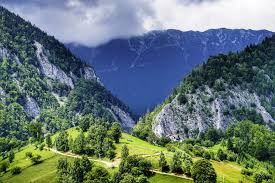 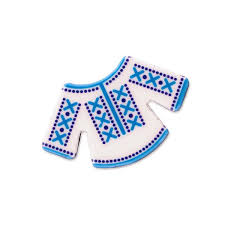 We have differents traditions :  
The pre-wedding ceremony is one of the most beautiful Romanian traditions. The bride is helped by her mother and friends close to her family to prepare for the wedding. The bridegroom goes to take his future wife home and take her to the church. He is traditionally accompanied by his close friends. Before that, the knight of honor symbolically beckons the groom. Usually a knife or even an ax for this tradition is used.
The winter holidays are marked by the most beautiful Romanian traditions. In the winter, customs and folk customs, which come from the past, are celebrated in winter, but are followed in holiness even today. In the village, on Christmas Eve, a number of children gather together to chase the villagers.
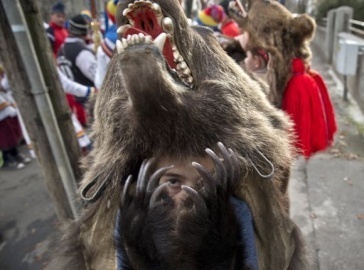 One of the most beautiful Romanian traditions is the celebration of spring. Mărţişorul is an ancient symbol, which marks the arrival of  warm weather on the Romanian lands. In folk beliefs, this talisman has magical powers. Men give marriage to women, and they wear them in their chests or hands throughout March.
Easter celebration is one of the most beautiful Romanian traditions. For this celebration, eggs are coloured, lamb dishes are traditionally cooked, and cakes are baked. Romanians greet the streets with "Christ has risen and" has truly risen ". The most beautiful places to celebrate the tradition of Easter are the churches in Bucharest, reports Inyourpocket.
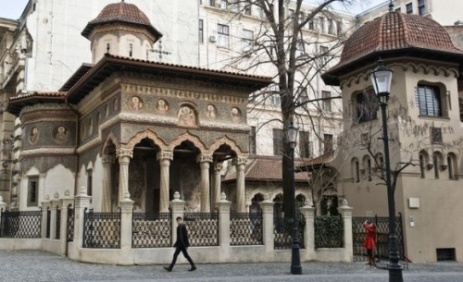 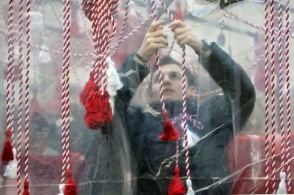 Lithuania
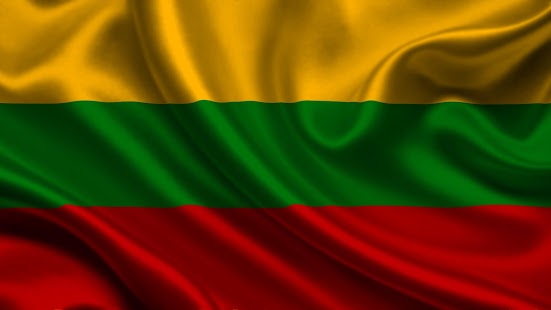 The flag of Lithuania
Lihuanians traditional food is cuisine (Cepelinai)
I still remember the smell of Cepelinai the childhood when I was at my grandfathers house.
The oldest Lithuanian folk dances are dances sutartines. The most common figures are walking in rows, facing each other, or going in a circle. Sutartines were mostly danced by women. The name of such a sutartine would usually derive from the first line of the song or its refrain. This type of sutartines were still danced in north-eastern Lithuania in the early 20th century.
One of the traditional songs in Lithuania is Ant kalno mūrai. (liaudies)
Ant kalno mūrai, joja lietuviai,
Ant kalno mūrai, joja lietuviai.
Joja, joja lietuvaičiai,
Neša, neša vainikaitį,
Vainiką rūtų, vainiką rūtų.
 Štai ir prijojo uošvės dvarelį.
Kelkis, kelkis, motinėle,
Žadink savo dukružėlę
Žirgelių girdyt, žirgelių girdyt.
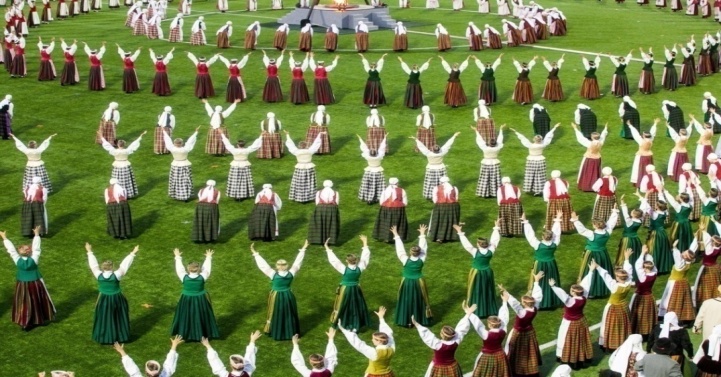 The most interesting part and most important to me is 1944-1953 events. Active guerrilla warfare against Soviet Union. Everything was structured and people had they’re task assigned by officers. People made bunkers and other fortified encampments. It was risky and 20,000 partisans half of them from 16 to 21 years old died from Soviet Union, people didn’t have many weapons or resources but still they tried to resist occupants. Soviet Union and NKVD put a lot of effort to destroy them even bribing, torturing and transferring more soldiers to Lithuania.
Still Lithuanians resisted them to the death trying to make Lithuania independent and free. They didn’t manage to make it but they’re efforts are remembered to this day and our modern special forces (Called Aitvaras) are using those tactics. Operating in small numbers and without officers. Even Russian ‘’Specnaz’’ special forces are terrified of Aitvaras. These events are really important to us and it’s our heritage
Spain
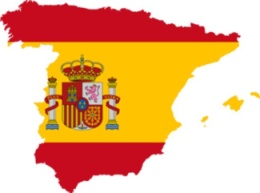 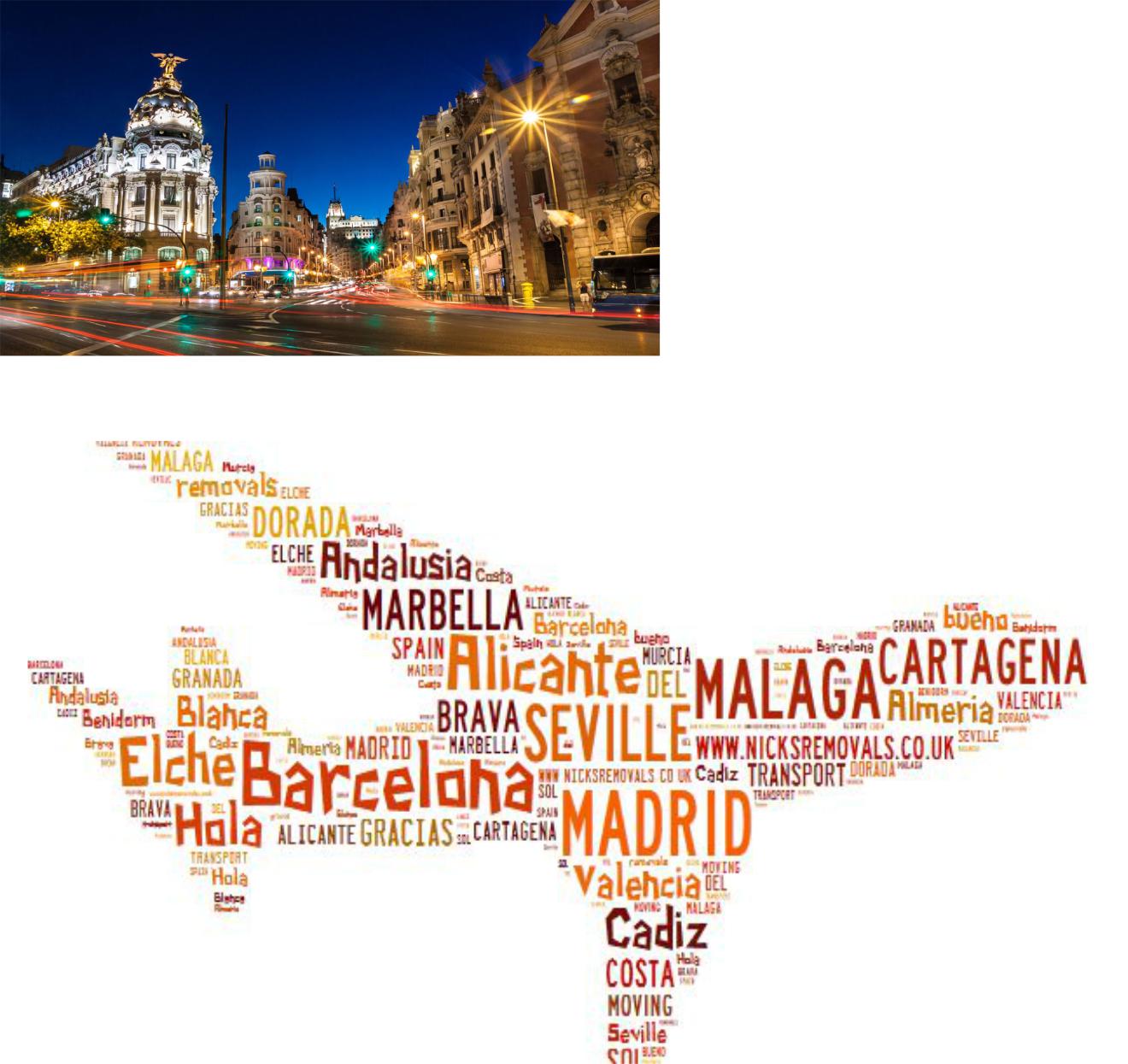 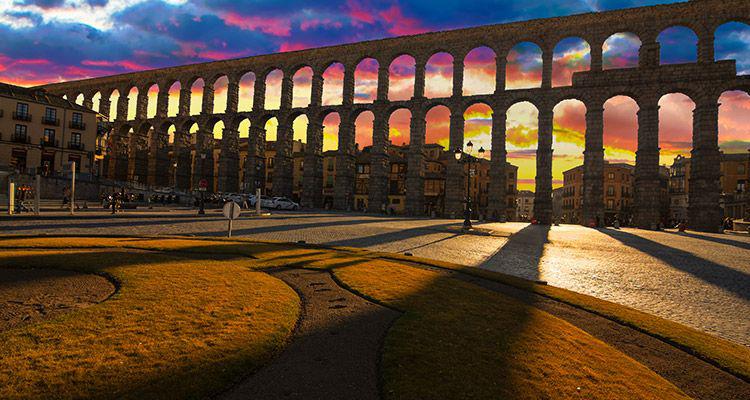 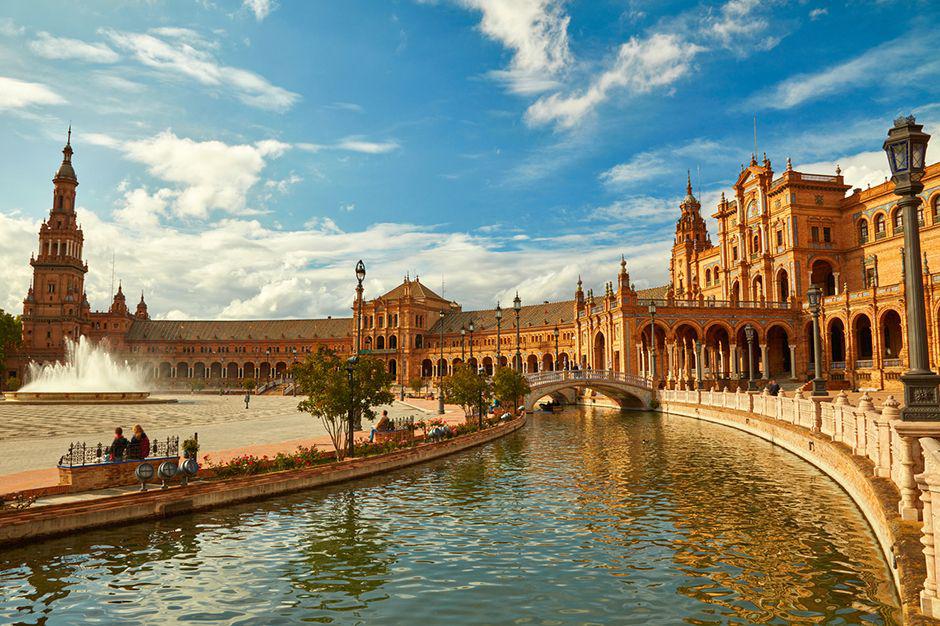 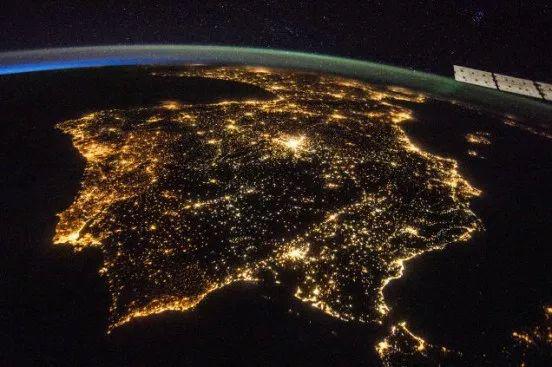 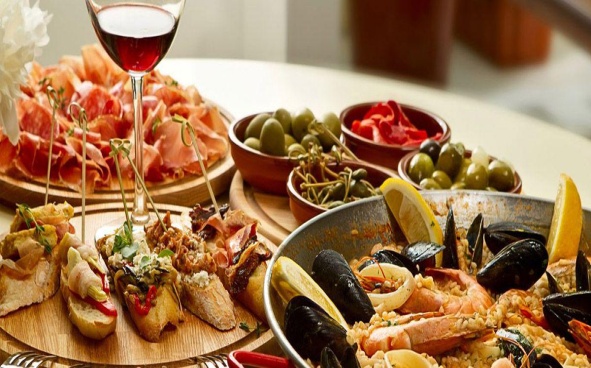 Poland
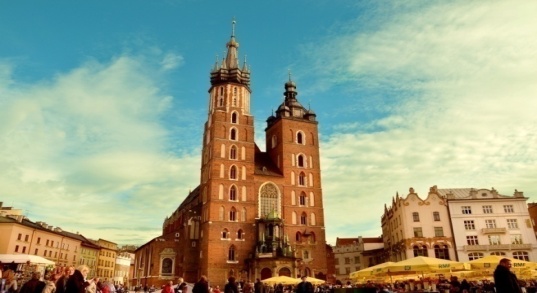 Cracow
Krakow is the second largest and one of the oldest cities in Poland. Kraków was the official capital of Poland until 1596 and has traditionally been one of the leading centres of Polish academic, economic, cultural and artistic life.  City is situated on Vistula River in the Lesser Poland region.

Places in Krakow worth to see
St. Mary's Basilica

Dragon od Wawel Hil
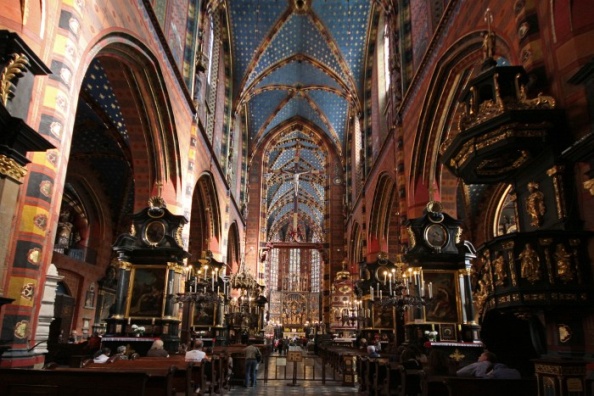 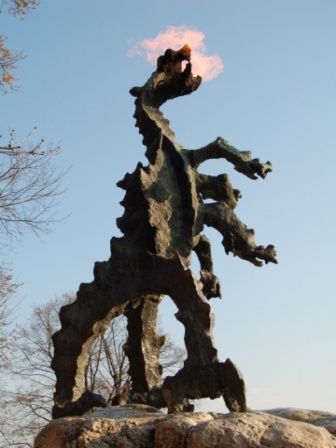 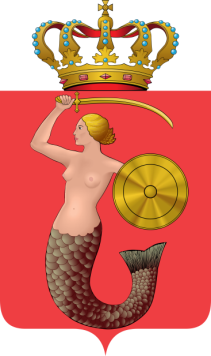 Warsaw 
Warsaw is the capital and largest city of Poland. The metropolis stands on the Vistula River in east-central Poland. Warsaw is an alpha global city, a major international tourist destination, and a significant cultural, political and economic hub Its historical Old Town was designated a UNESCO World Heritage.
 
Places in Warsaw worth to see

Palace of Culture and Science
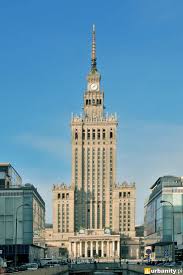 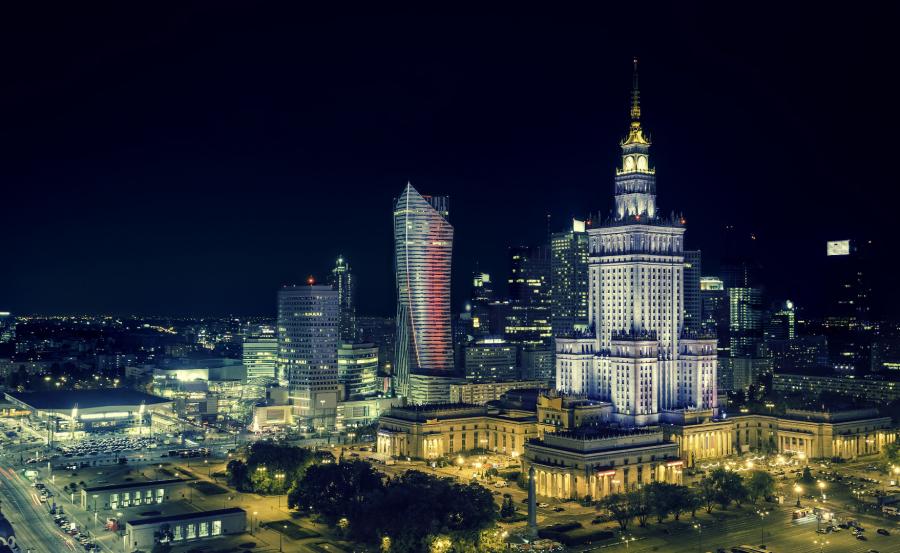 THE END
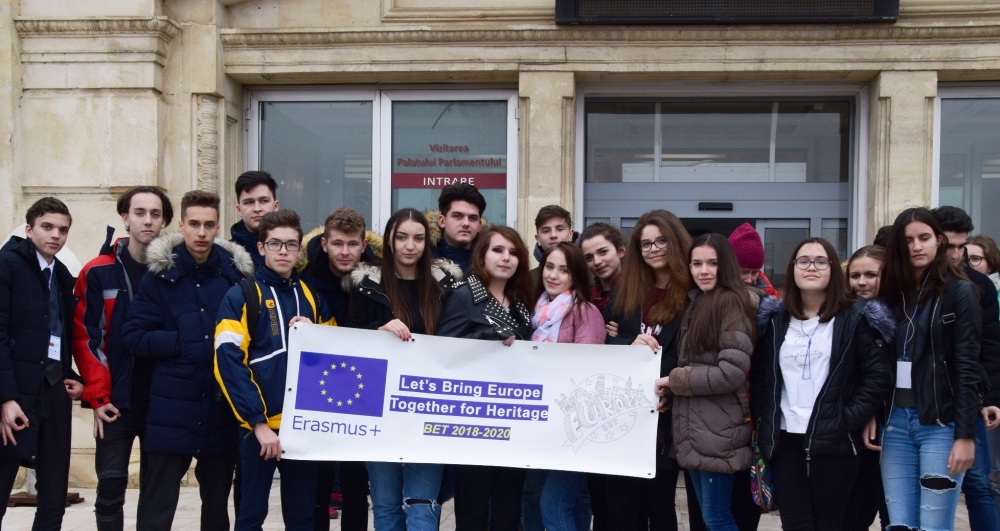 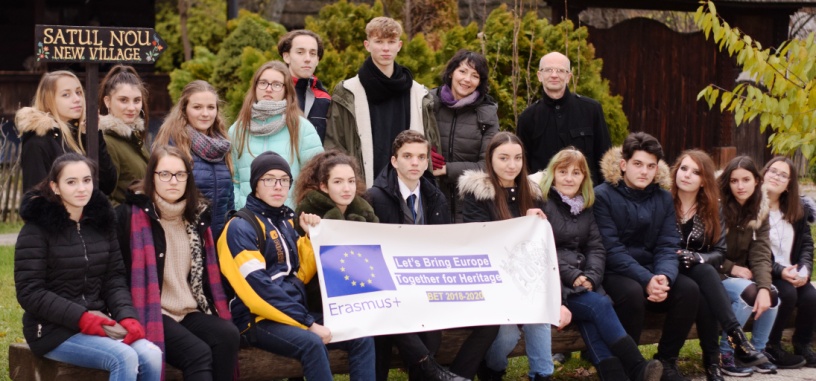 Realised by: Molnar Renata Diana
Popa Radu Daniel